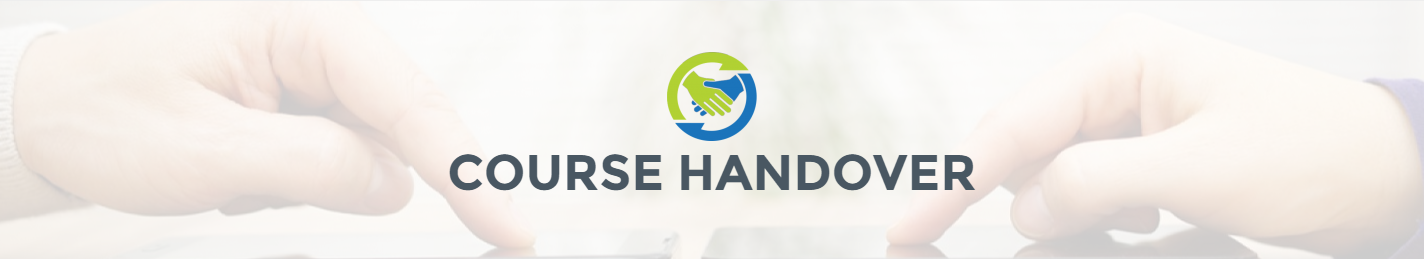 Supporting transition for course coordinators







UniSA: Dr David Birbeck, Dr Colleen Smith, Dr Kuan Tan Mr Scott Copeland

University of Newcastle: Professor Tracy Levett-Jones

RMIT: Associate Professor Andrea Chester










Support for this project has been provided by the Australian Government Office for Learning and Teaching.  The views in this project do not necessarily reflect the views of the Australian Government Office for Learning and Teaching
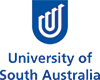 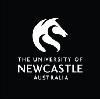 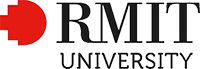 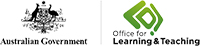 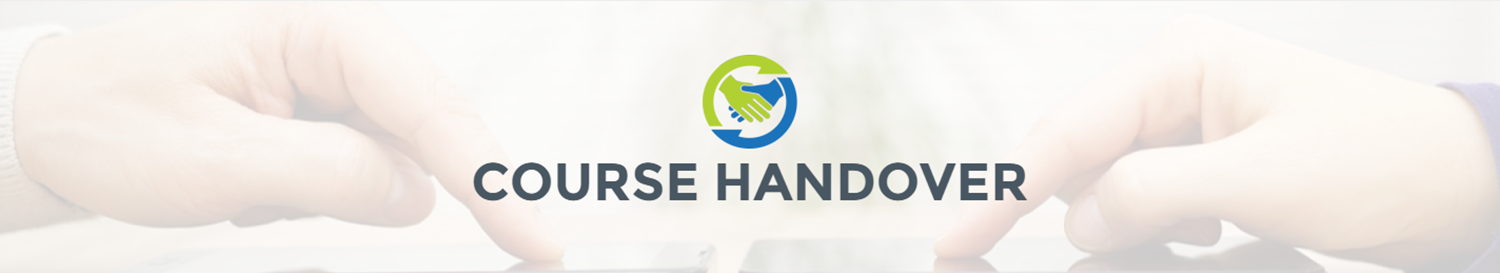 Course handover:
 is the process of  identifying and communicating information needed by a new course coordinator to effectively teach and manage their new course. 

?
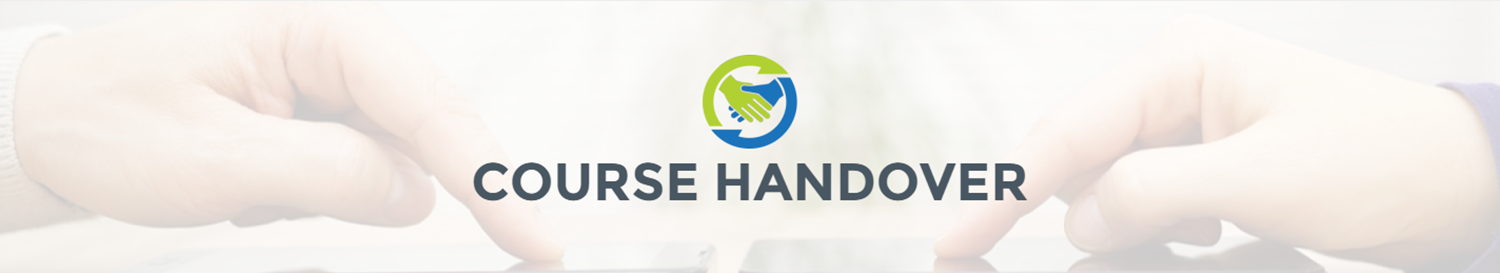 Why we should care

Wide range of literature about curriculum design / mapping / alignment
-Handover is more to do with the communication

Literature on course coordination as a role
-Handover is more about the course than the role
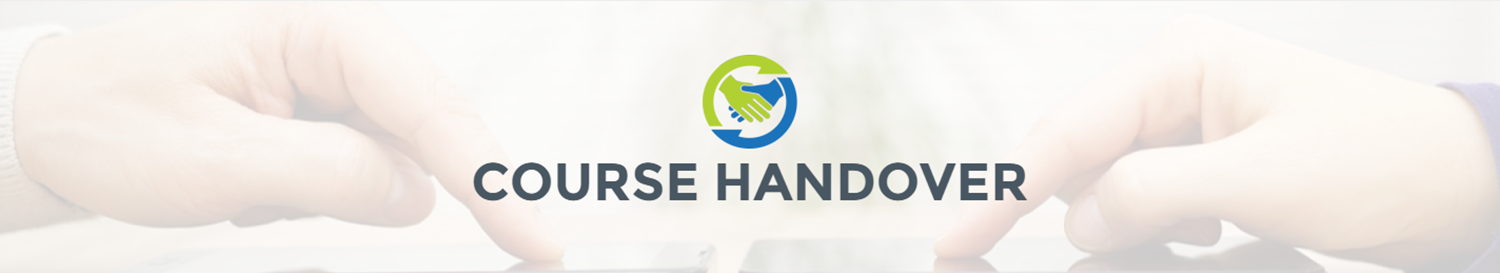 Methods: Qualitative and exploratory 
Focus groups 

Participants:  
21 Course coordinators (11 new + 10 (over 2 years experience)
6 Program directors
5 Heads of school / DHOS and 1 Dean 

3 Universities and disciplines of Design, Health Sciences, Nursing and Business
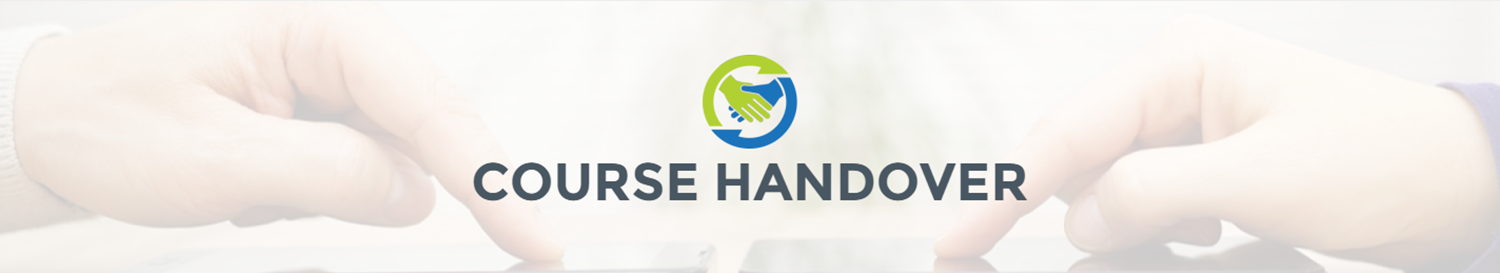 4 foci 
Previous experience of receiving or giving a  course handover
Led to
Whether they supported the idea, or not (is it really a problem?)
What should be in the process/tool?
What would stop them using it / how to embed the tool ?
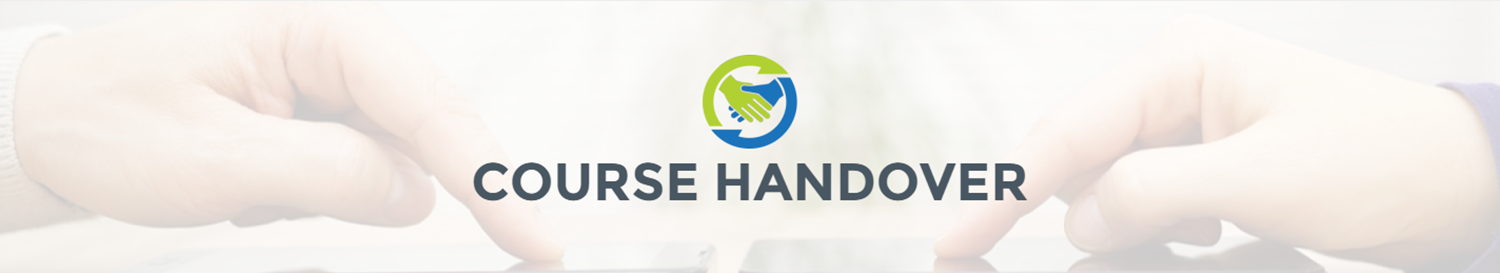 Findings
Theme 1: Luck
“I was very lucky in that I became friendly with the right people who could help me at the right time.  So I had lots of informal help.”
[Speaker Notes: Key Point 1

Interactive findings page : message “you can explore to your hearts content”

First page of web site and quickly work through CHATTS

Context: Its s statement…from someone like a program director who can position the course and the courses purpose in terms of the program

Handover process: Tool could be used as a standalone…But we see that as not ideal…here we want people to come together and agree to the roles they will play in handover 

Assessment: As an Academic Developer I am thinking learning design..alignment etc…but we thought assessment would resonate best with someone who has been thrown in 

Go on about purpose etc

Teaching quality: all things evaluation ..so many said they ahd no idea there were formalised evaluation processes 

Timeline: has been difficult ….this could be really detailed or it could be just those crazy important things……embedded excel 

Staff and students: how do I hire staff..so many in the absence of knowing this just hired people they knew 

Students: if you have never taught before..how do you get your head around standards; from what you can ask to what you should expect them to know

Last show where CHATTS is 


Open for questions]
[Speaker Notes: Key Point 1

Interactive findings page : message “you can explore to your hearts content”

First page of web site and quickly work through CHATTS

Context: Its s statement…from someone like a program director who can position the course and the courses purpose in terms of the program

Handover process: Tool could be used as a standalone…But we see that as not ideal…here we want people to come together and agree to the roles they will play in handover 

Assessment: As an Academic Developer I am thinking learning design..alignment etc…but we thought assessment would resonate best with someone who has been thrown in 

Go on about purpose etc

Teaching quality: all things evaluation ..so many said they ahd no idea there were formalised evaluation processes 

Timeline: has been difficult ….this could be really detailed or it could be just those crazy important things……embedded excel 

Staff and students: how do I hire staff..so many in the absence of knowing this just hired people they knew 

Students: if you have never taught before..how do you get your head around standards; from what you can ask to what you should expect them to know

Last show where CHATTS is 


Open for questions]
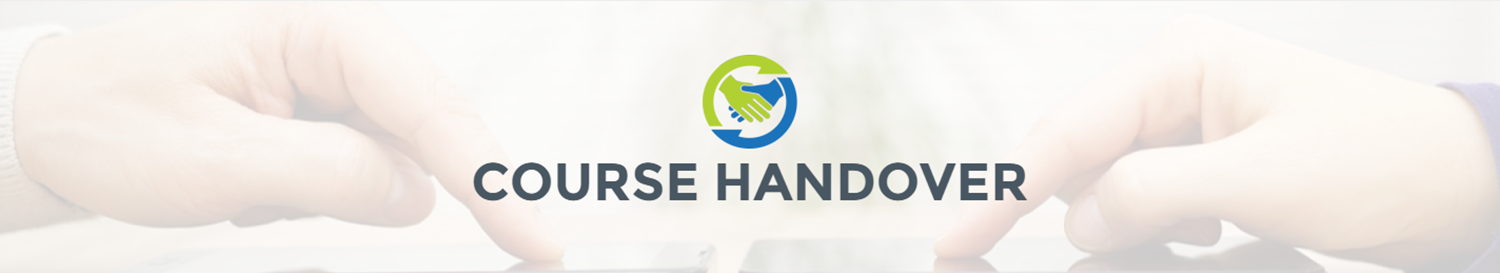 Theme 2: Assumptions of prior knowledge 

“I started midway through the course.  Then I was invited to give a few lectures and asked to demonstrate for practical assessments because they were short a demonstrator.
                So when we got to the end of the year and the person I was replacing retired he gave me a CD Rom and said academic review’s tomorrow, here's the spreadsheet [laughs].  I think it probably was - there was a bit of - he didn't care I guess - and perhaps he felt that I'd been teaching in the course for most of the semester demonstrating prac so I knew what was going on, but had no idea.”
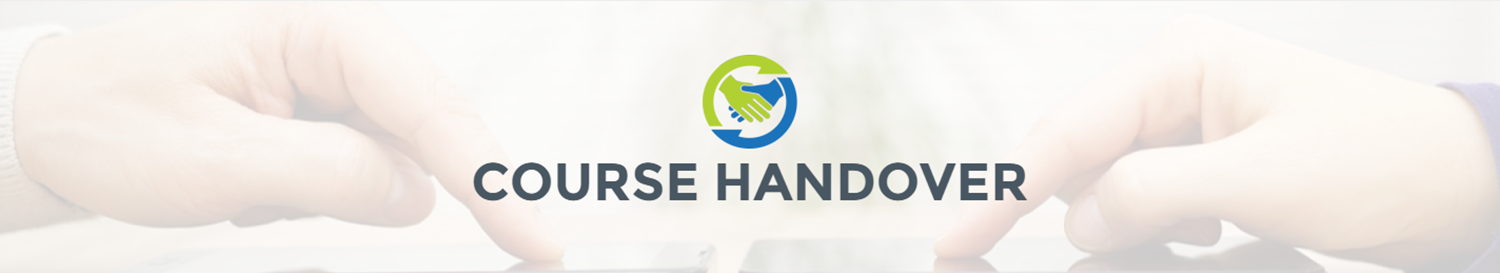 Theme 3: “Just do what they did last time”
[Speaker Notes: Key Point 1

Interactive findings page : message “you can explore to your hearts content”

First page of web site and quickly work through CHATTS

Context: Its s statement…from someone like a program director who can position the course and the courses purpose in terms of the program

Handover process: Tool could be used as a standalone…But we see that as not ideal…here we want people to come together and agree to the roles they will play in handover 

Assessment: As an Academic Developer I am thinking learning design..alignment etc…but we thought assessment would resonate best with someone who has been thrown in 

Go on about purpose etc

Teaching quality: all things evaluation ..so many said they ahd no idea there were formalised evaluation processes 

Timeline: has been difficult ….this could be really detailed or it could be just those crazy important things……embedded excel 

Staff and students: how do I hire staff..so many in the absence of knowing this just hired people they knew 

Students: if you have never taught before..how do you get your head around standards; from what you can ask to what you should expect them to know

Last show where CHATTS is 


Open for questions]
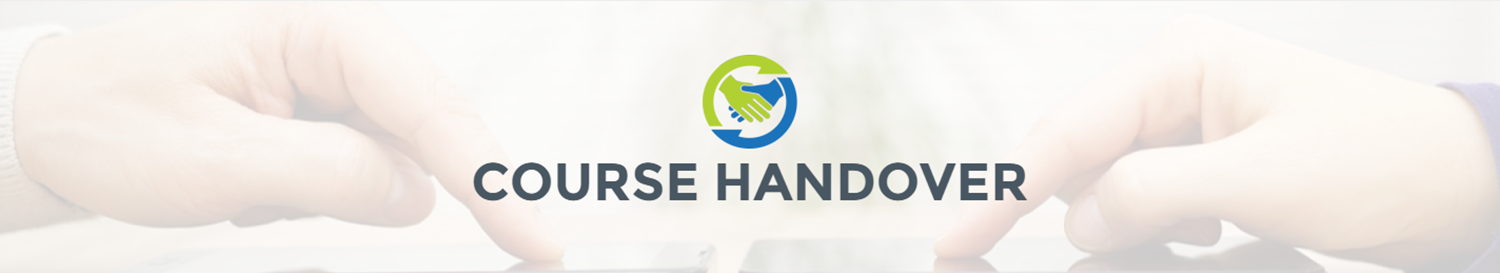 Key Findings


http://coursehandover.net
[Speaker Notes: Key Point 1

Interactive findings page : message “you can explore to your hearts content”

First page of web site and quickly work through CHATTS

Context: Its s statement…from someone like a program director who can position the course and the courses purpose in terms of the program

Handover process: Tool could be used as a standalone…But we see that as not ideal…here we want people to come together and agree to the roles they will play in handover 

Assessment: As an Academic Developer I am thinking learning design..alignment etc…but we thought assessment would resonate best with someone who has been thrown in 

Go on about purpose etc

Teaching quality: all things evaluation ..so many said they ahd no idea there were formalised evaluation processes 

Timeline: has been difficult ….this could be really detailed or it could be just those crazy important things……embedded excel 

Staff and students: how do I hire staff..so many in the absence of knowing this just hired people they knew 

Students: if you have never taught before..how do you get your head around standards; from what you can ask to what you should expect them to know

Last show where CHATTS is 


Open for questions]
References
Images
wwww.shutterstock.com
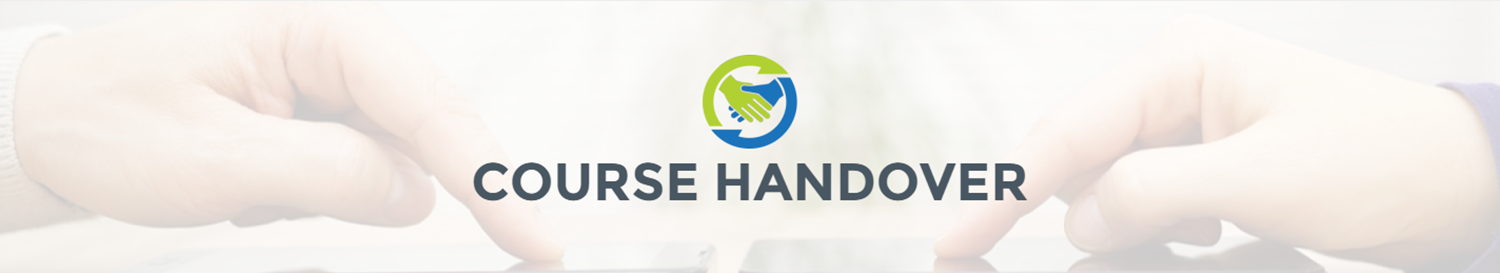 “  ‘you can take it over now’ and you could see Staff member running off into the distance.”

“I hated teaching this course.  I never wanted to teach this course, I'm so glad I'm leaving…”

“there is a pattern and it puts us in this deep end.  It means that our skills are not necessarily aligned with the courses that we teach because everyone else is sort of settled in their place.  So we sort of end up with the bits no one wants.”
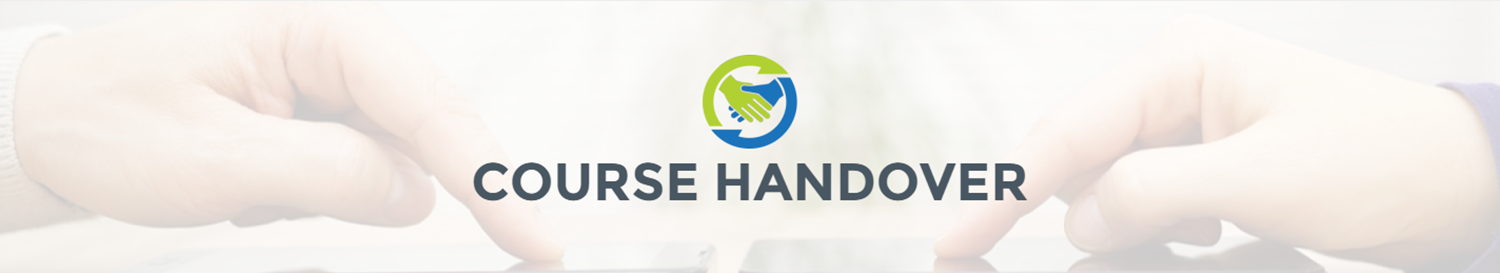 Of course.  I think that this concept of a handover is really quite important.  You look at any system, for it to be efficient you need that, like the succession planning and also the handover.  I think it's crazy, at the levels that we work at, that you don't have that handover.
Don’t know what you don’t know